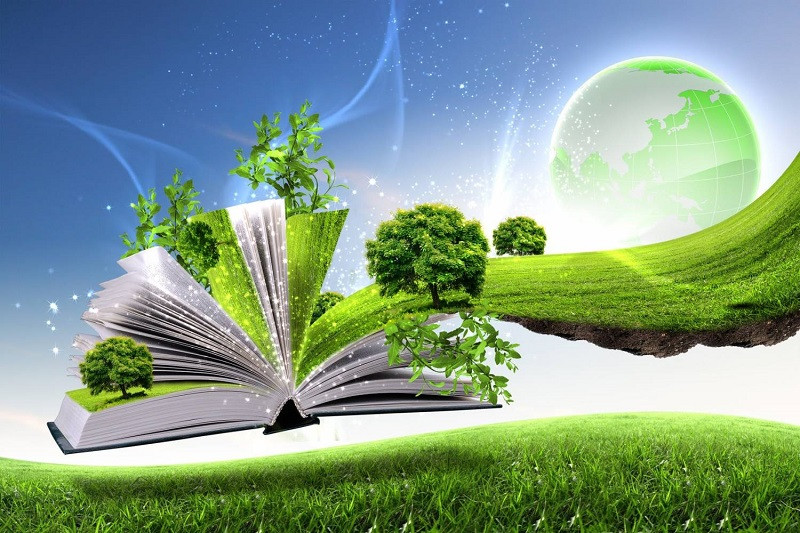 Ризик-орієнтована система оцінки в охороні праці
ВИКЛАДАЧ
Кандидат технічних наук, доцент кафедри прикладної екології та охорони праці
Манідіна Євгенія Анатоліївна










                           (097)8814692
                  Manidina_ZGIA@ukr.net
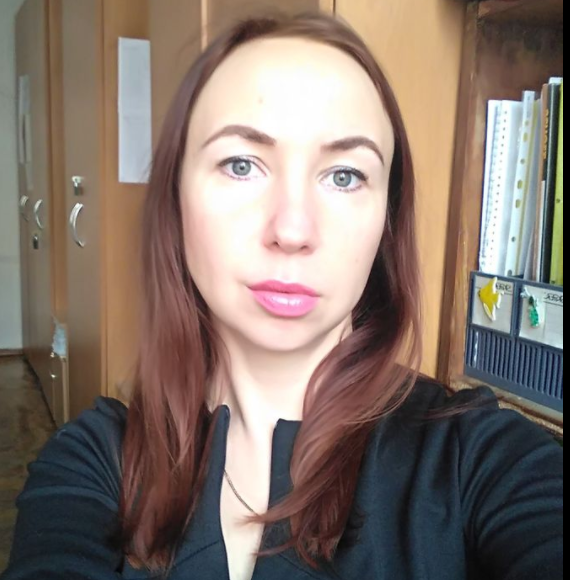 ЧОМУ НЕОБХІДНО ВИВЧАТИ ДИСЦИПЛІНУ
Функціонування системи управління охороною праці необхідно здійснювати на основі управління професійними ризиками. Ухвалення рішень і управління безпекою праці пов'язане з імовірнісною визначеністю, тобто з поняттям ризику, від особливостей якого багато в чому залежать методи управління підприємством в цілому. 
Атестація робочих місць і оцінка травмобезпеки зокрема повинні бути пов’язані з оцінкою ризику, що дає змогу будувати систему безпеки на основі концепції ризику. В той же час концепція прийнятного ризику (КПЗ) дозволяє аналізувати і забезпечувати рівень безпеки виробничого середовища та застосовувати досить просту, об'єктивну і таку, що не суперечить вимогам з охорони праці, методику кількісної оцінки професійних ризиків. 
Істотним удосконаленням методики оцінки травмобезпеки є перехід до концепції прийнятного ризику і відмова від концепції абсолютної безпеки, що потребує якісно нових методик кількісної оцінки рівня травмобезпеки.
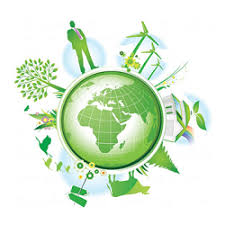 В результаті вивчення дисципліни здобувач буде мати наступні навички:

проведенні обстеження об’єктів для визначення небезпечних ділянок виробництва, видів виробничих процесів та устаткування, що можуть створювати загрозу здоров’ю працюючих
організації проведення експертної оцінки стану безпеки промислового виробництва, технологій та об’єктів підвищеної небезпеки
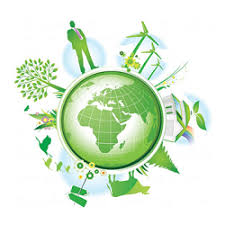